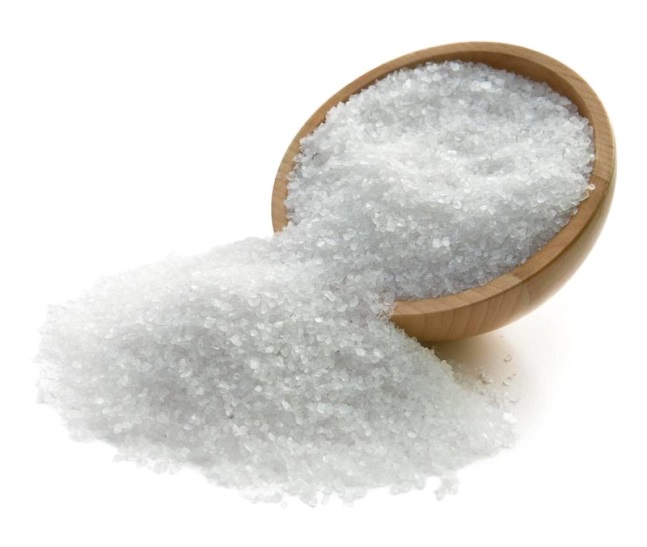 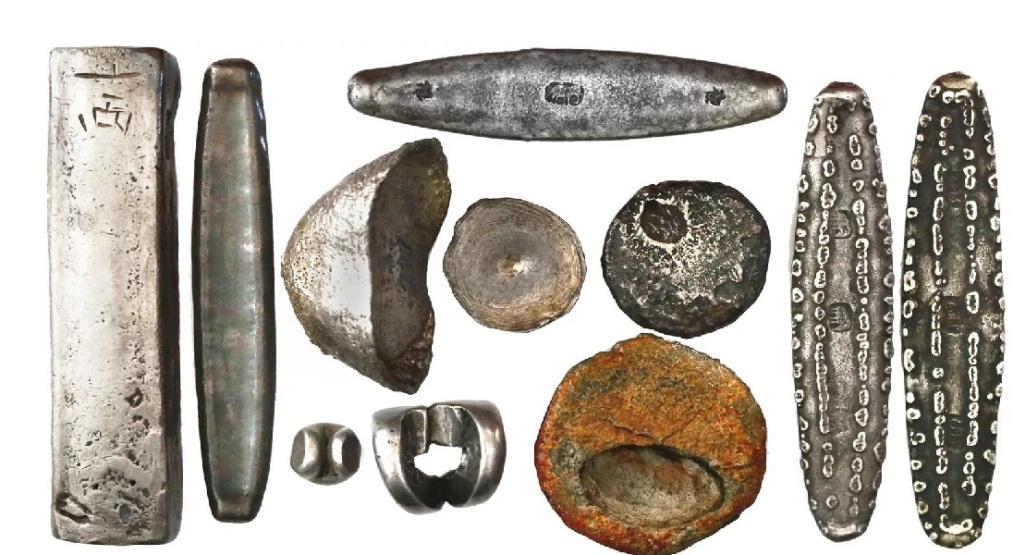 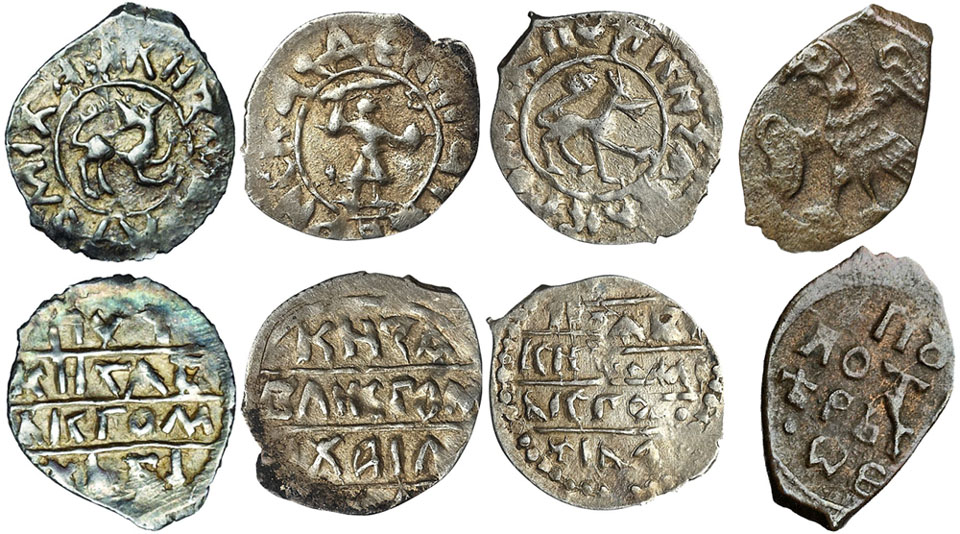 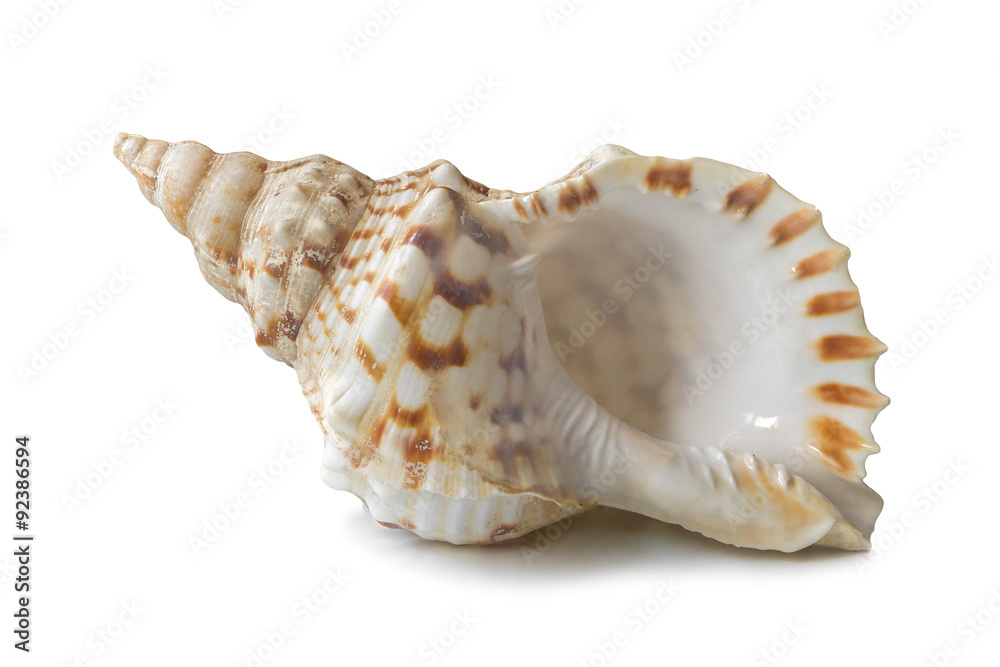 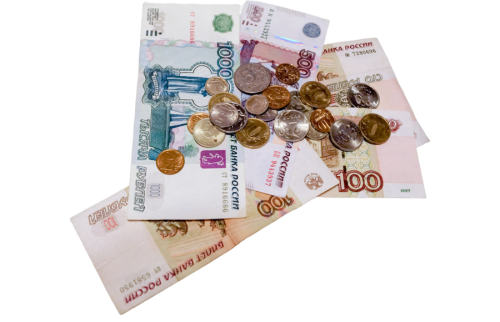 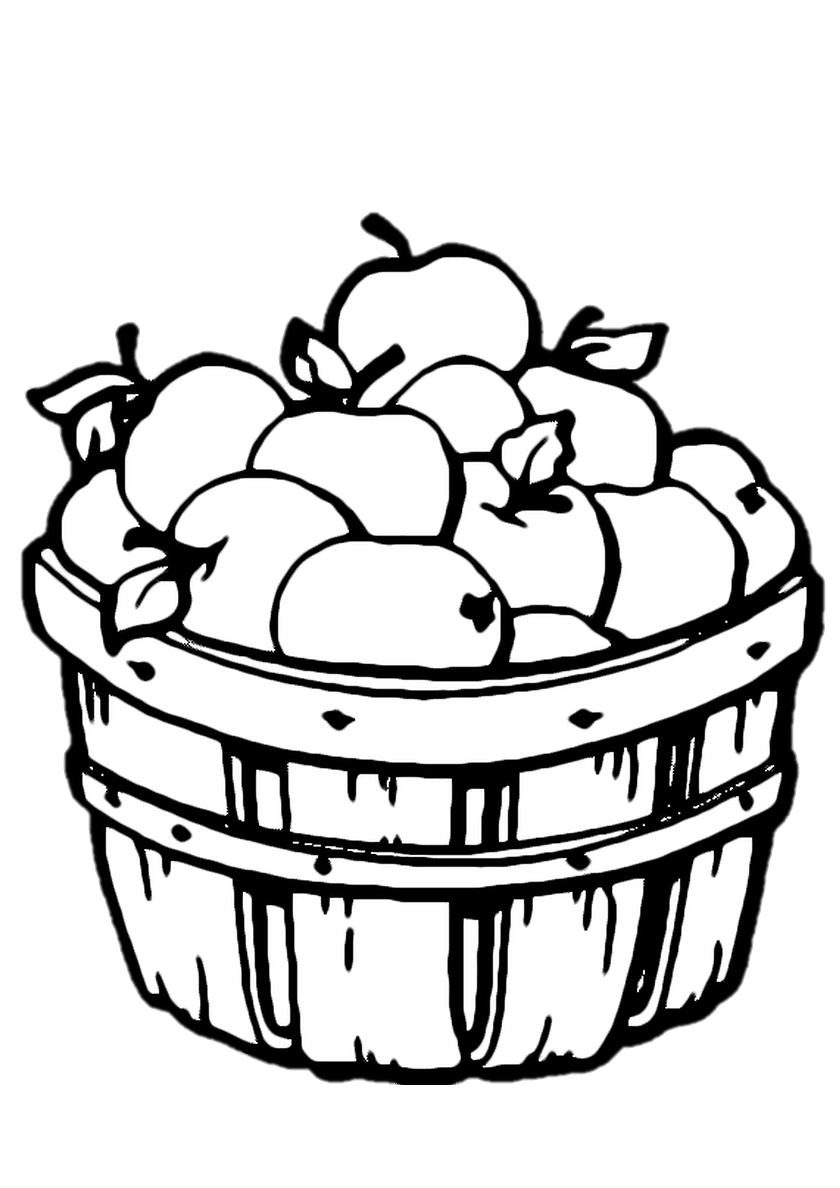 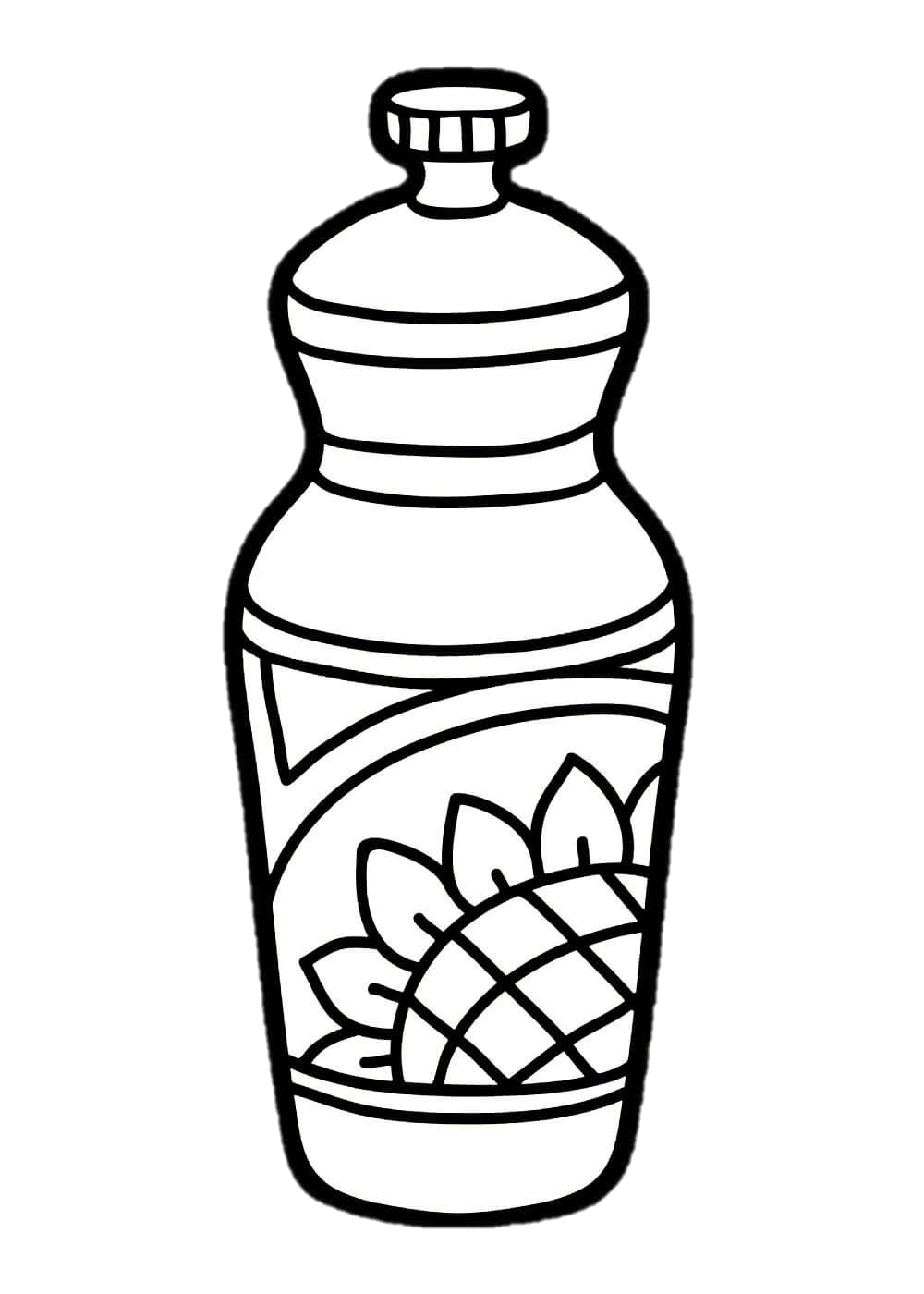 1 р.
1 р.
1 р.
1 р.
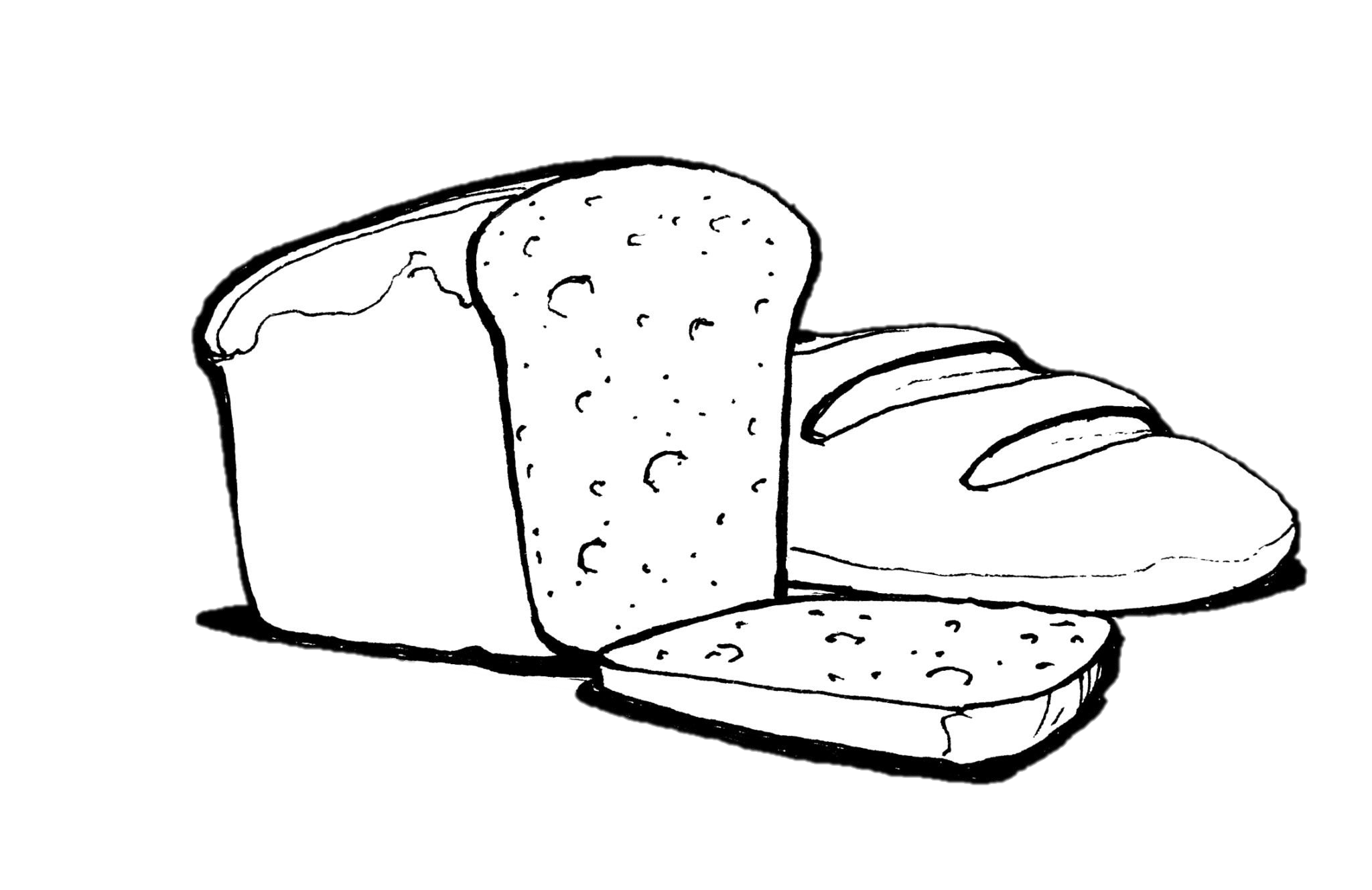 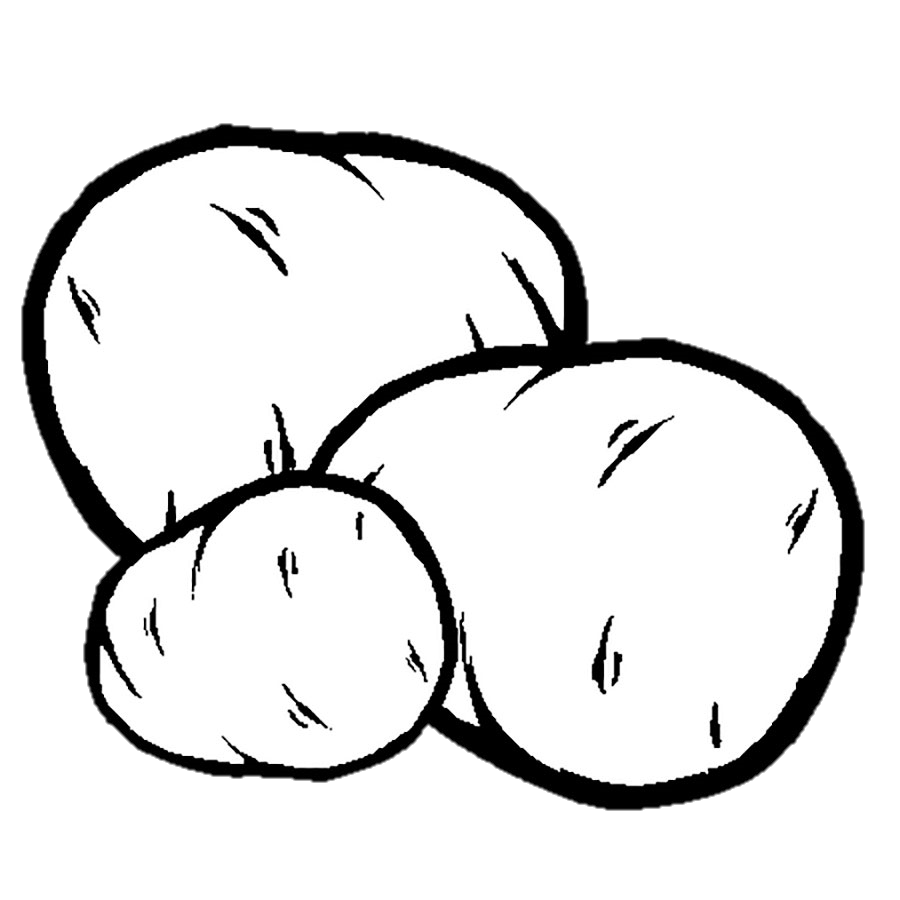